why a group captive?
June 19, 2019
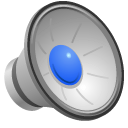 Danny Badovinac
Captive Development Coordinator